行政院第3797次會議
「平均地權條例」
部分條文修正說明
報告機關 ：內政部
報  告  人：王成機
報告日期 ：111年4月7日
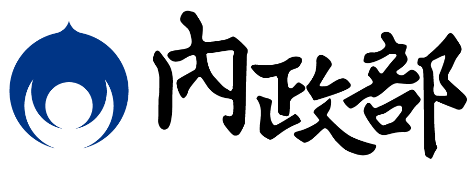 修正重點彙整
2
限制預售屋、新建成屋契約讓與或轉售
修正重點 1
問題
換約轉售牟利，哄抬價格、影響市場秩序及消費者權益
預售屋或新建成屋契約，買受人原則上不得讓與或轉售：
對策
得讓與或轉售之特殊情形：簽約後如其財產因故遭強制執行、配偶、近親因重大傷病須長期療養、非自願失業或重大變故，致無力繳款履約情形，並經直轄市、縣（市）主管機關核准者
3
重罰不動產炒作行為
修正重點 2
行政罰
炒作行為
違者，按戶(棟、筆)處100-5,000萬元罰鍰，並得限期改正；屆期未改正，按次處罰。
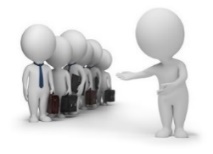 營造完(熱)銷假象，趁機哄抬價格。
閉門銷售(潛銷)
分期銷售(飢餓行銷)
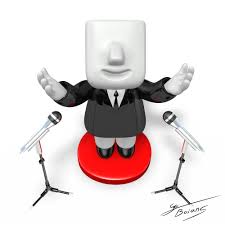 引發房價上漲恐慌及搶購潮。
散佈不實銷售價格、銷售量
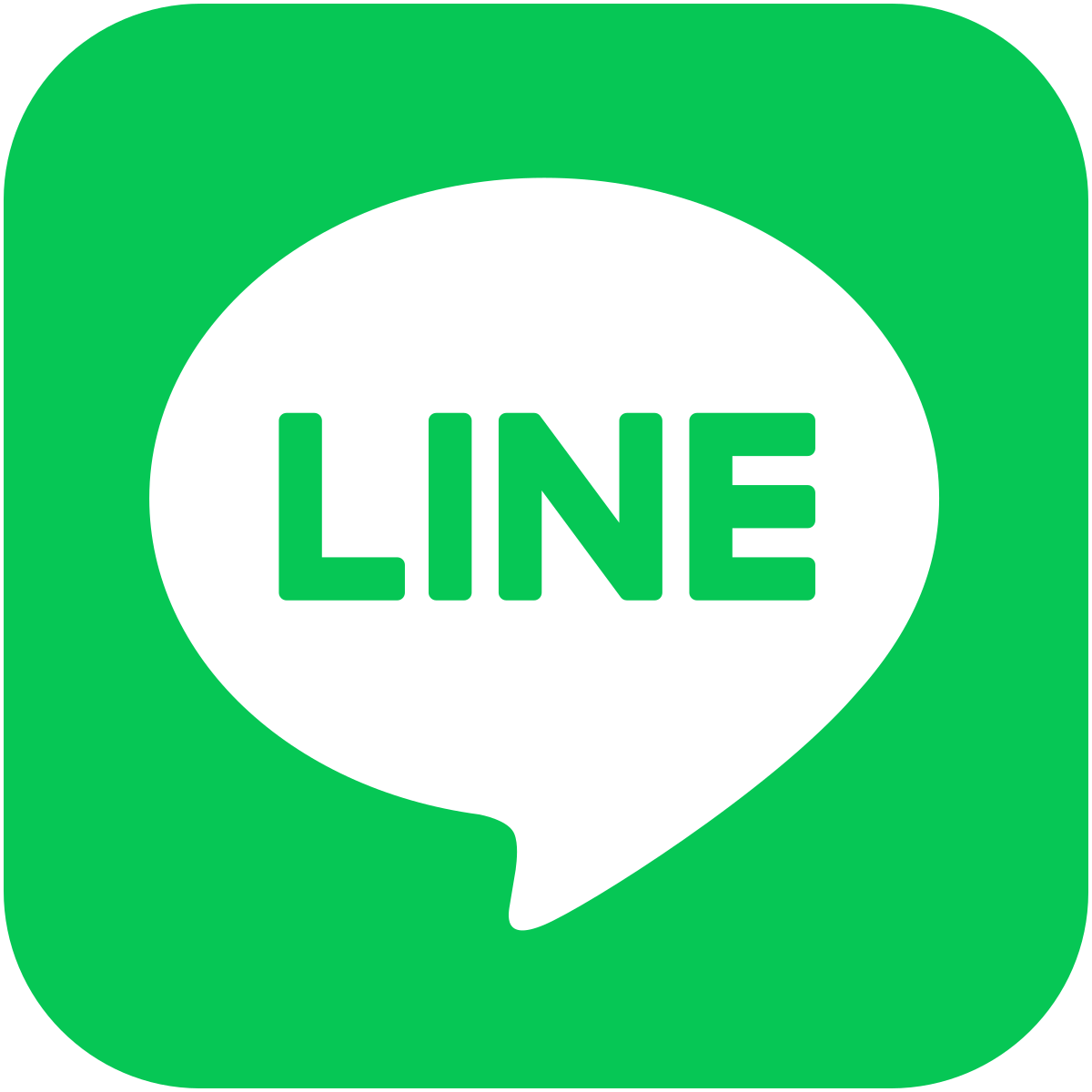 投機壟斷、影響市場秩序及自住者購屋機會。
網路群組銷售
揪團炒房
哄抬牟利，墊高房價。
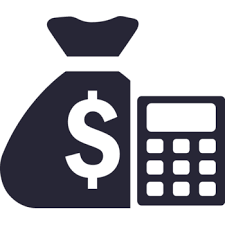 加價換約轉售
4
建立檢舉獎金制度
修正重點 3
交易量數量龐大及揪團炒作，稽查不易
問題
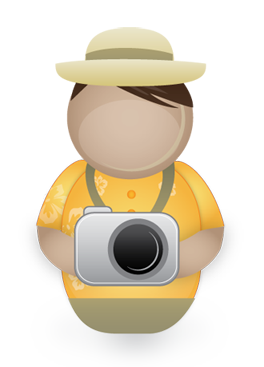 建立銷售、買賣或實價登錄違規檢舉制度
對策
4.核發獎金
1.出現
檢舉者
2.檢具事證檢舉
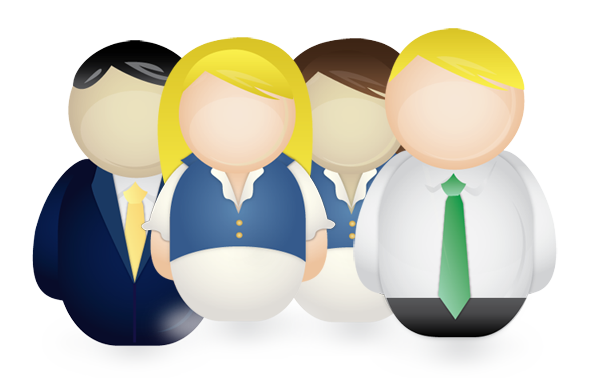 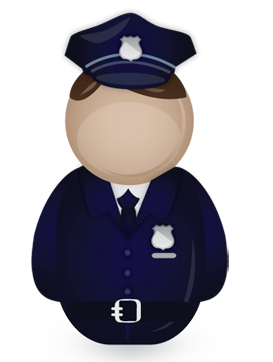 5
3.稽查、裁罰
違規或炒作業者、人員
地方主管機關
5
私法人取得住宅用房屋許可制
修正重點 4
私法人囤積住宅、投資牟利，影響市場
問題
對策
採許可制，用途限員工宿舍、長期出租經營、都更危老重建等項目(訂定許可辦法)
取得許可完成移轉登記後，屆滿5年方得再移轉
且限制
應檢具使用計畫等文件
因強制執行、徵收、法院判決或其他法律規定移轉者，不在此限
5
6
預售屋解約要申報登錄
修正重點 5
虛假交易哄抬房價
問題
對策
5
7
預期效益
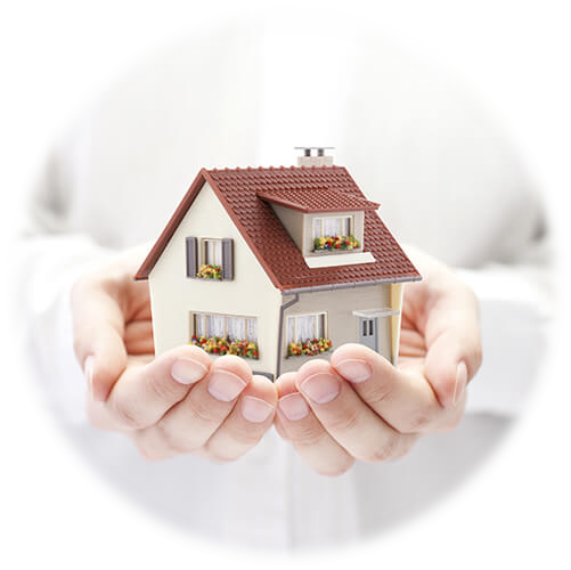 精準調控
穩定房市
精準打擊
違規
限制私法人
住宅炒作
阻斷轉售牟利
炒作管道
嚴懲哄抬
炒作行為
防杜虛報價格
8